Pozorování
na rozdíl od běžného pozorování má vědecké pozorování odlišný účel, obsah, průběh a výsledky

kvantitativní i kvalitativní přístup

zkoumáme lidské chování, jednání, reakce, verbální projevy, interakce, vztahy, prostředí

můžeme pozorovat sami sebe i někoho jiného, v přirozeném prostředí či uměle navozené situaci

bývá využíváno jako součást výzkumu společně s dotazníky, rozhovory nebo jinými metodami

patří sem i eye tracking - sledování pohybu očí subjektu pomocí aplikace - bez přítomnosti výzkumníka
Pozorování
Postup pozorování (podle Wildemuthové)
plánování pozorování, výběr prostředí

pozorování

záznam

kategorizace a třídění poznatků

analyzační fáze

opuštění výzkumu
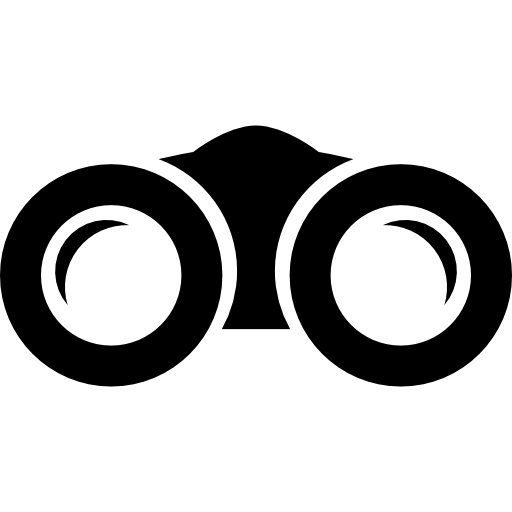 Pozorování zúčastněné a nezúčastněné
Dělění Pozorování
Pozorování skryté a otevřené
Možnosti Záznamu pozorování
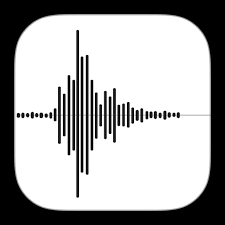 diktafon

fotoaparát

kamera

mobilní telefon

záznamník

pozorovací arch

oční snímače
metoda sledování pohybu očí
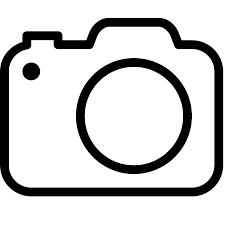 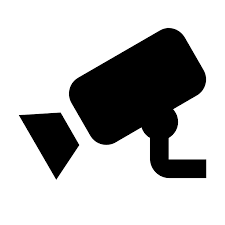 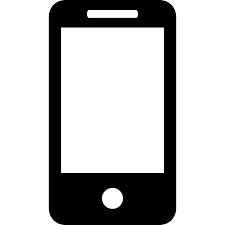 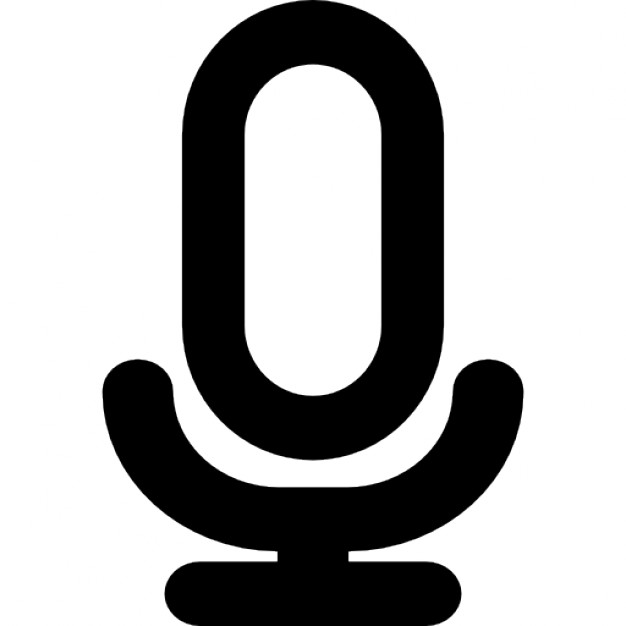 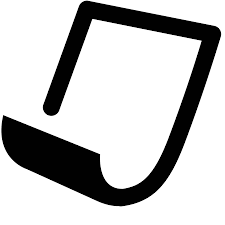 detailní popis pozorovaného subjektu
zkoumání problému do hloubky
probíhá v přirozeném prostředí, zachycuje bezprostřední zkušenost
generování hypotéz
poskytuje velké množství informací o chování subjektů
při skrytém pozorování se lidé chovají přirozeně, výzkumník neovlivňuje svou přítomností jednání subjektů
lze zkoumat i účastníky, kteří se nehodí pro jiný typ výzkumu (malé děti, pacienti s duševní chorobou, …)
Výhody
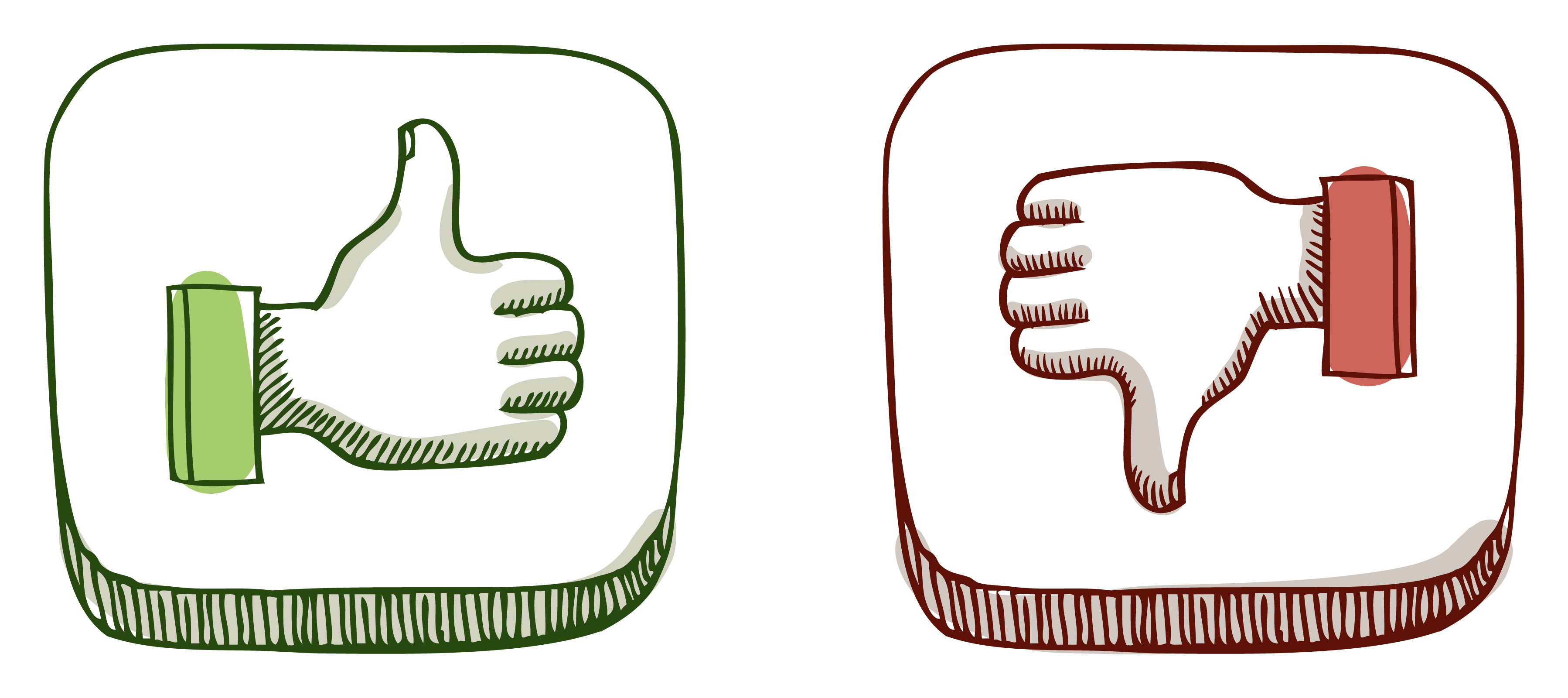 výběr prostředí a získání přístupu do něj - závislost na prostředí a okolnostech
vysoké nároky na výzkumníka
lze studovat pouze malé skupiny
při zúčastněném pozorování mohou být problémem vzniklé citové vazby
malá míra standardizace, problém výzkum replikovat a generalizovat
časově i finančně náročné
obtížné získávání souhlasů
nelze využít k výzkumu toho co si lidé myslí či co cítí
výsledky může narušit přílišná interakce pozorovatele a pozorovaného
Nevýhody
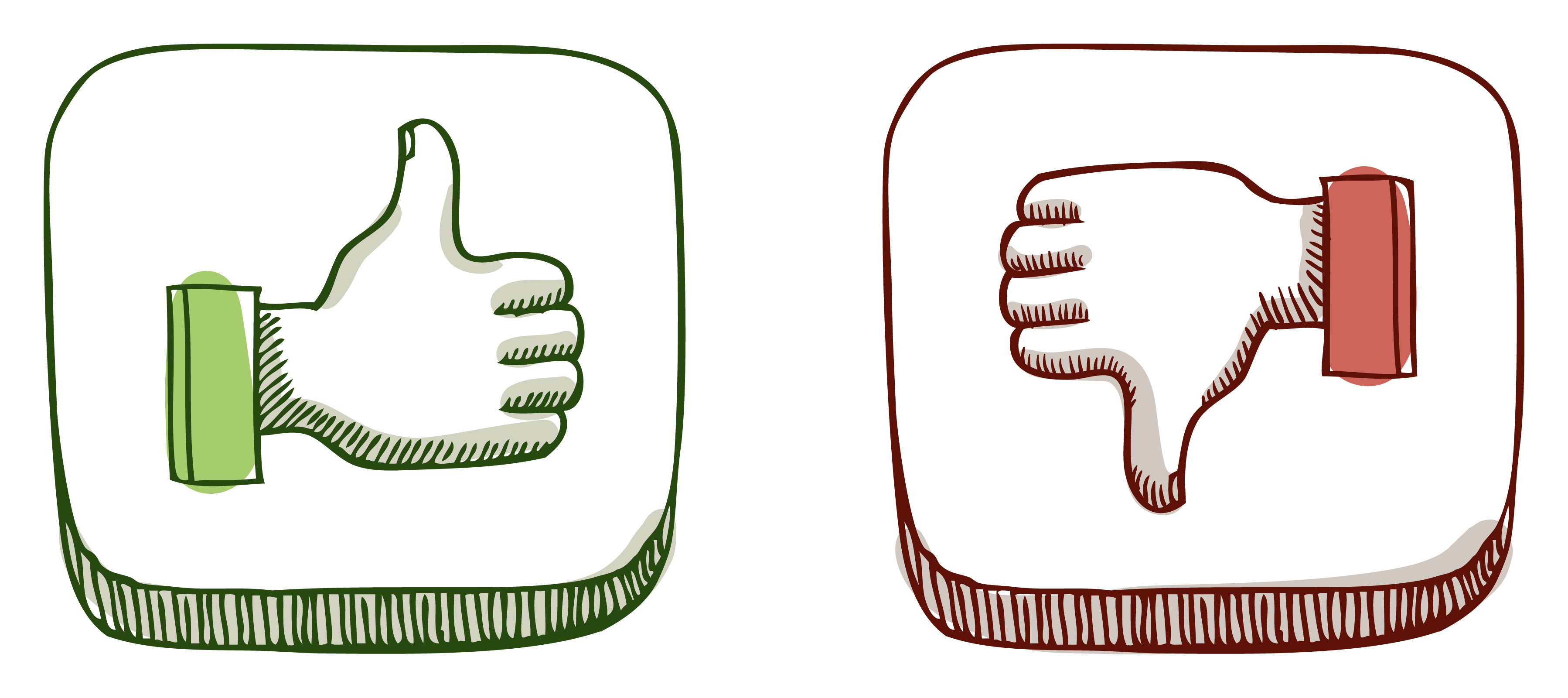 Zdroje
https://is.muni.cz/el/1421/podzim2016/VIKBA12/um/65951685/Pozorovani__videostudie__analyza_dokumentu.pdf 


http://wiki.knihovna.cz/index.php?title=Z%C3%BA%C4%8Dastn%C4%9Bn%C3%A9_pozorov%C3%A1n%C3%AD


https://is.bivs.cz/th/9304/bivs_m/Diplomova_prace_Musilova_Tereza.txt 


http://wiki.knihovna.cz/index.php?title=Nez%C3%BA%C4%8Dastn%C4%9Bn%C3%A9_pozorov%C3%A1n%C3%AD